AVENIR JEUNE DE L’OUEST(AJO)
François Patrick LELE WAFFO
23 July 2018
Amsterdam
Impact of punitive laws, policies and practices on sex workers’ vulnerability to hiv and respect of their human rights.
« Bringing out the impact of punitive laws and policies  ».
These punitive laws, policies and practices
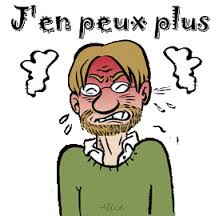 I can’t stand it anymore!
Reading of the laws on sex work in Cameroon
Punition at the heart of the State service
Article 343 of the penal procedurial code in cameroon
In Cameroon, any person from any sex who gets money from sexual acts with others can face from 6 months to 5 years of imprisonment and a fine from 20.000 to 50.000 CFA francs. 
In the same vein, the same penalty is given to those who appear to want to ‘prostitute themselves’ or are accused of ‘debauchery’ by making public gestures, expressing vocally or in writing their intentions or use any other means to attract people of any gender.
The consequences
Denomination
Cameroon still uses words such as ‘prostition – prostituting one’s self’ whose connotation remain negative as if to relay a negative idea about ‘selling one’s body’. 
On social and work security 
Sex work being against the law, no social security is allowed for a sex worker
The labour code does not recognise sex work
Recent situation
We got to know this recently through the arbitrary arrest of 5 members of AJO, men sex workers who are peer, under an accusation of ‘suspicion of homosexual practices’. 
After 9 days of arbitrary incarceration flawed with irregularities and thanks to national and international solidarity from our partners as well as advocacy work and the intervention of lawyers, our peers were freed even if that may be temporary for some of them.
Unbearable incarceration conditions have caused psychological trauma to many of them, skin conditions and an interruption in their daily intake of ART. 
Manoeuvers to influence our peers have taken place in order to discover the list of numbers of all our sex worker peers and at the same time remove the President of AJO: meaning me. 
The inexplicit aim of this manoeuver was surely to destabilise deeply our group and our efforts to offer better perspectives to sex workers in Cameroon and in particularly in the West of Cameroon.
We continue to deplore that some of our peers are still under judiciary proceedings because they lost their personal belongings during their arrests. 
As of now, we are obviously worried for our peers. The date of the next trial is not known.
Sociocultural perception is not a consolation
On limited sociocultural practices
An agressive and violent perception
Cameroon is still strongly attached to its traditional values
‘Selling your body’ stays an immoral act in Cameroon
Context, history, culture and tradition remain important factors that leave little space for self-determination 
People point their fingers at us at every corner
We are rejected by our families
Verbal aggressions 
Different sorts of violence
Several abuses in many forms
Personal skills that get hurt
Low self-estime 
Limited social skills 
Poor relationship skills
Stigmatisation, social exclusion and criminalisation can play a negative role in the mental health of sex workers and can increase risk taking
The prevalence of HIV in the sex worker community
Very worrying numbers
Worrying numbers
The national prevalence stays high for sex workers.
In 2016, this number stays at 24.3% even though there were improvements between 2009 and 2016. The prevalence was at 35,5% in 2009 and became 24,3% in 2016


WITH ALL THIS, WE REALISE BITTERLY THAT THE LIFE OF A SEX WORKER IN CAMEROON IS STILL A DAILY STRUGGLE.
I am fed up! When will my life change? How do we do it?
How to respond effectively and sustainably???
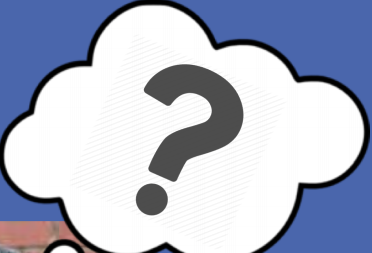 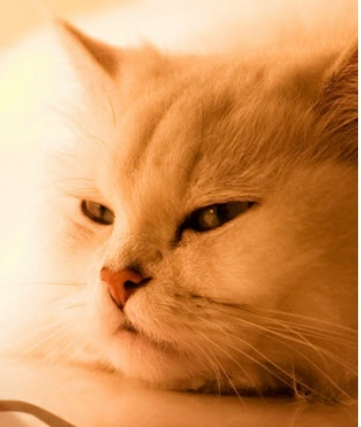 Some reflections
Let's get out of this straightjacket to fully live our lives, our choices, our sexual and professional identity while accelerating the response to HIV
An international solidarity of sex workers for a global response
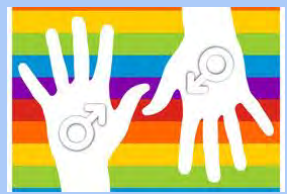 Global situation, global response taking into account the specificities of different contextsLogistical and financial support remain important
A targeted intervention
Attacking directly each vulnerability factor by establishing community interventions that are culturally sensitive and are carried out by peers.
This approach that we recommend could thrive through the creation of autonomous groups able to survive without temporary support whose actions after trainings and learning could allow:
On one hand, for sex workers trained in advocacy towards decision makers to integrate sex work in the law and strengthen knowledge of sex workers (especially women) 
On the other hand, the strengthening of self-confidence and resilience which will allow to systematically reduce unprotected sex whilst supporting solidarity between sex workers which is mandatory to stop the HIV epidemic.
Your questions
Merci pour votre attention !!!